Фотоотчет по проекту  «Детям о празднике Белого месяца»средней группе
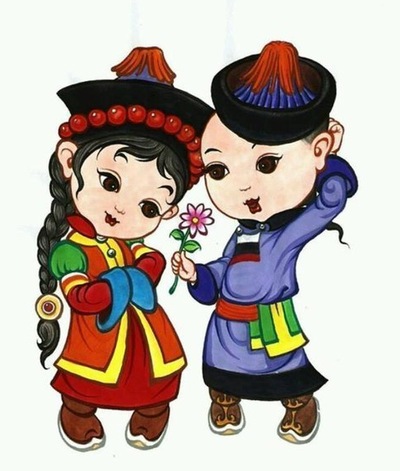 Выполнила:Цыбикжапова Е.Б.
Воспитатель I категории МАДОУ
 детский сад № 64 
«Колокольчик» г.Улан-Удэ 
Республика Бурятия
Цель: 
Знакомство детей с культурой, бытом и обычаями бурятского народа. Развитие познавательных навыков через бурятский фольклор.
Задачи:
               -Способствовать формированию знаний о Сагаалгане , как о важном и значимом празднике в жизни жителей Бурятии
              -Воспитание чувств толерантности и взаимоуважения, воспитывать любовь к родной республике и гордость за нее;
              -Привлечение детей к активному участию в бурятских национальных играх, ритуалах; развивать познавательную и двигательную активность
              -Совершенствование творческих навыков детей;
Сроки реализации: 28.01- 15.02. 2019г.
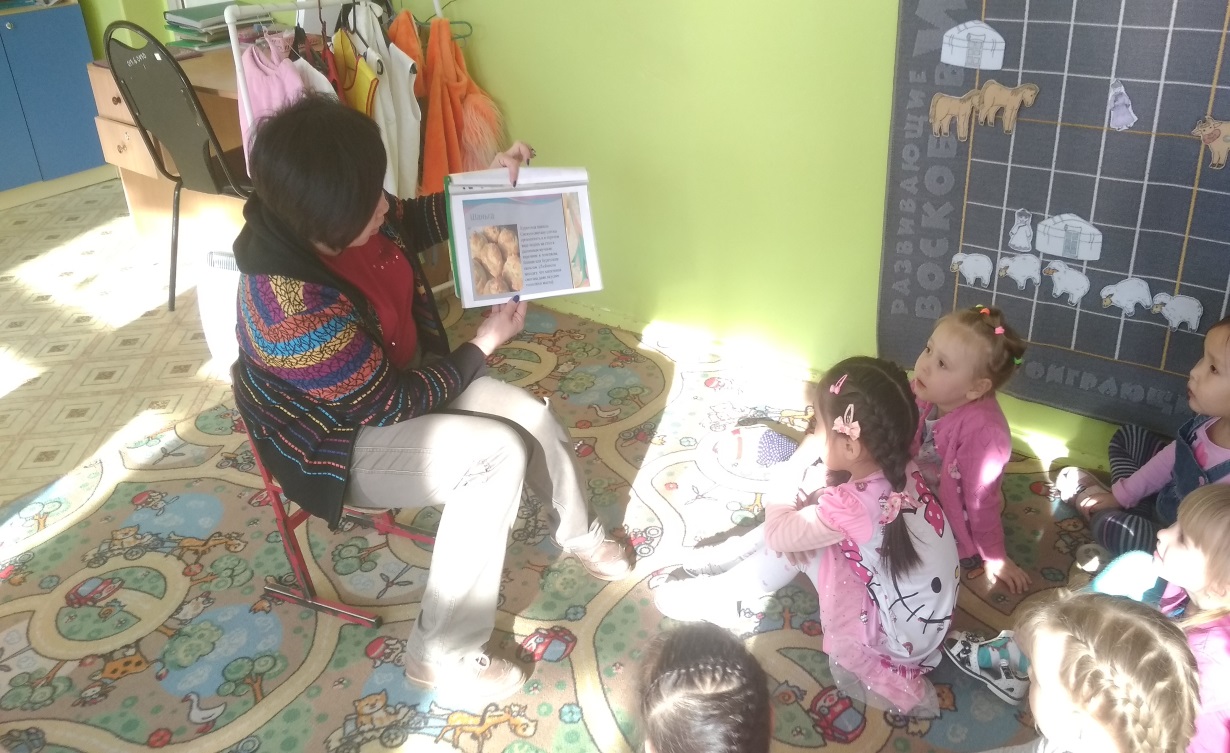 С детьми было проведено много бесед о бурятской культуре. Это и знакомство и с лунным календарем, бурятскими национальными блюдами…
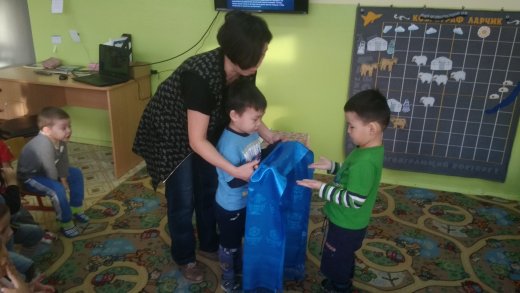 …с хадаками, значением цвета хадака, правилами вручения хадака,…
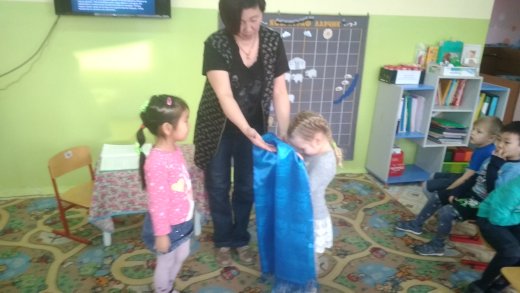 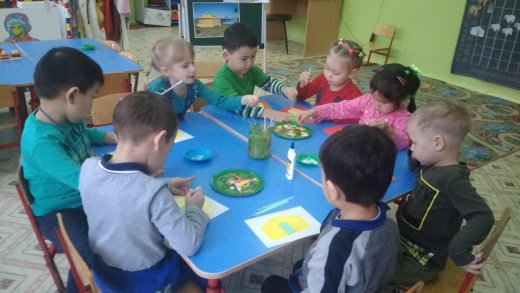 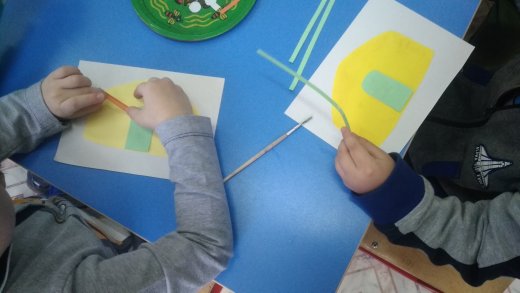 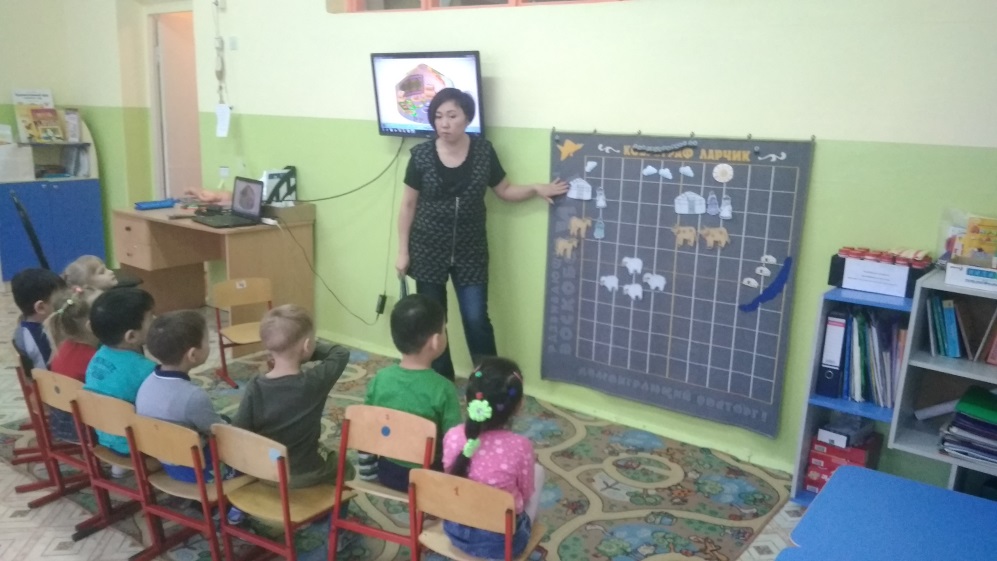 …с бурятским национальным жильем- юртой,…
Аппликация «Юрта»
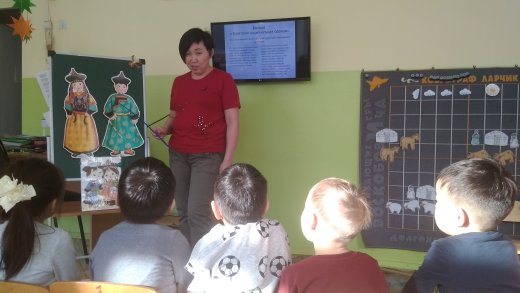 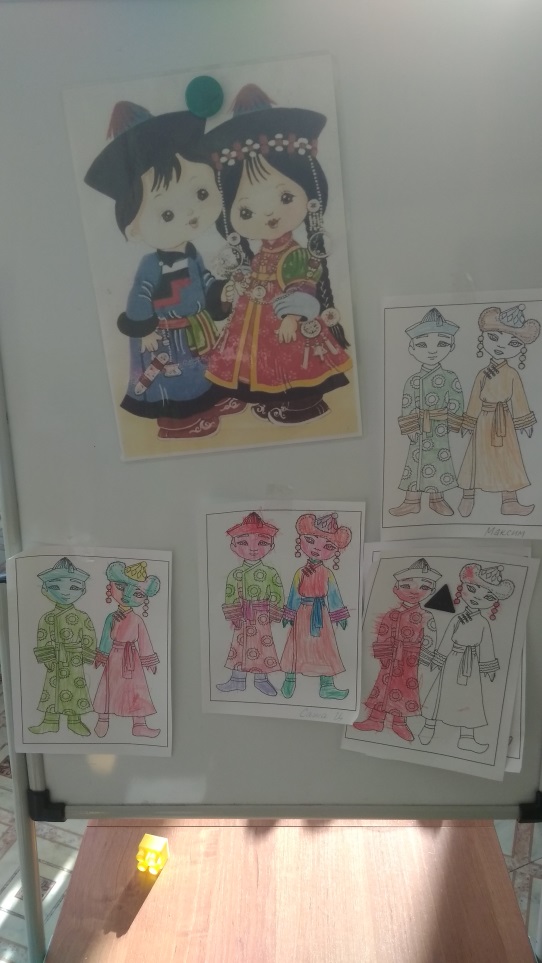 …с бурятской национальной одеждой,…
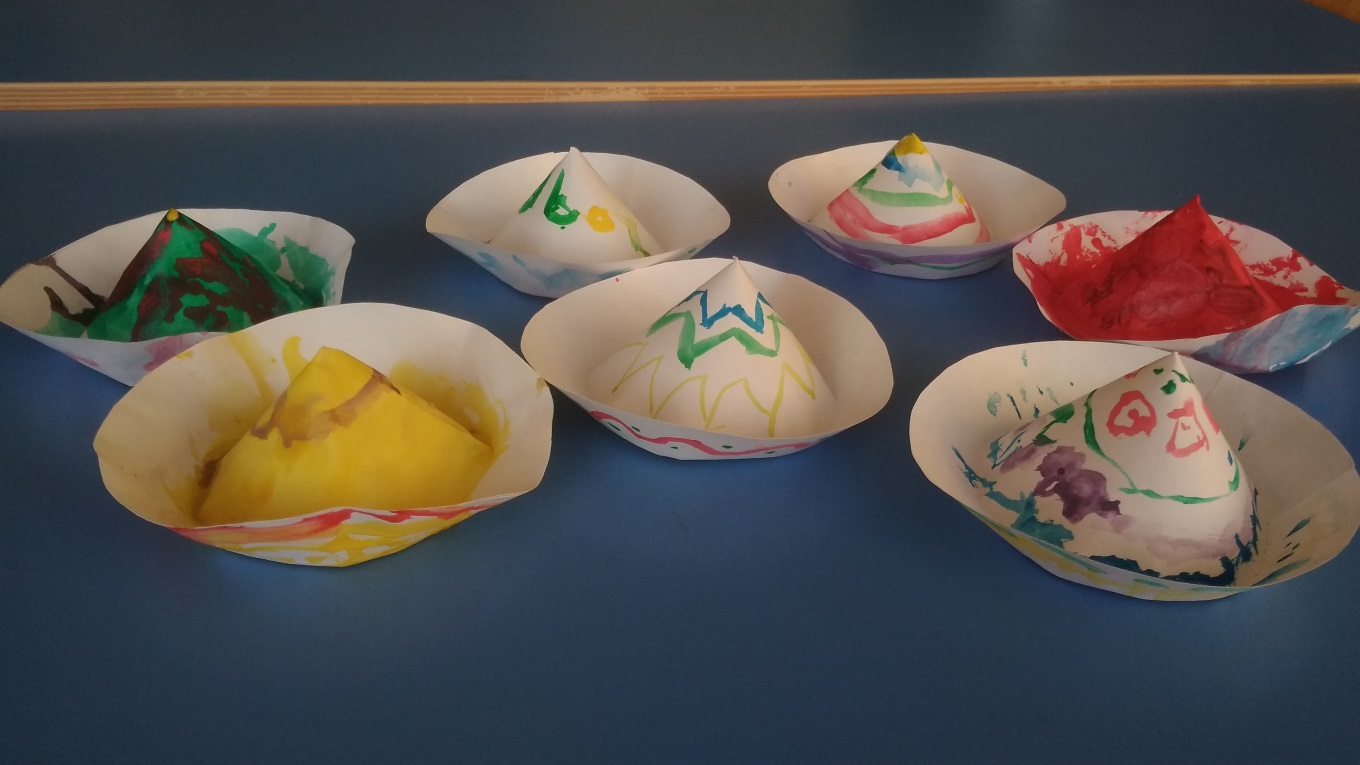 …с бурятскими национальными узорами.
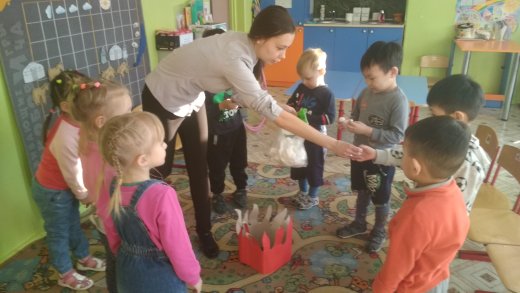 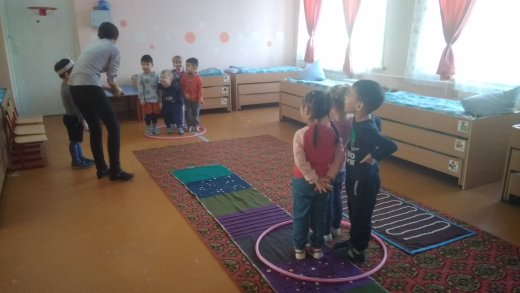 Наш детский сад активно сотрудничает с Детско- юношеской библиотекой.
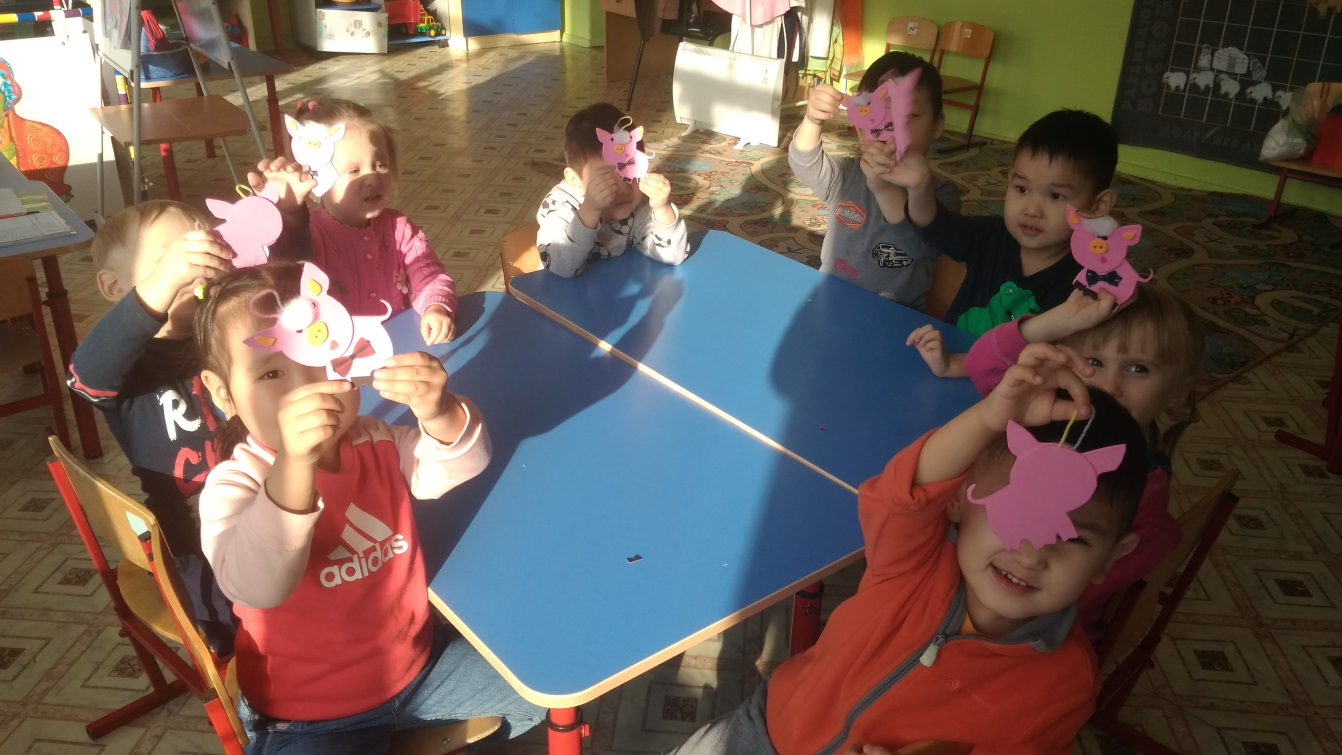 Символ года 2019 года- свинья
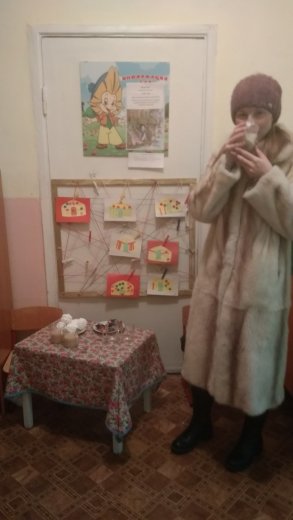 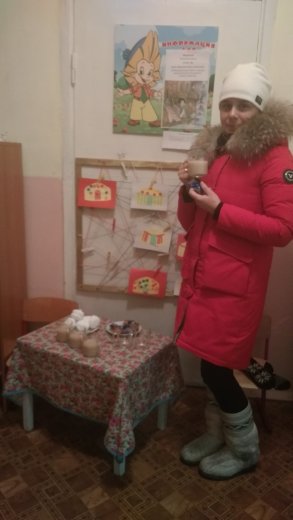 Наступил долгожданный праздник. Всех родителей встречаем горячим чаем и угощениями
Выставка поделок «Жизнь и быт бурят»
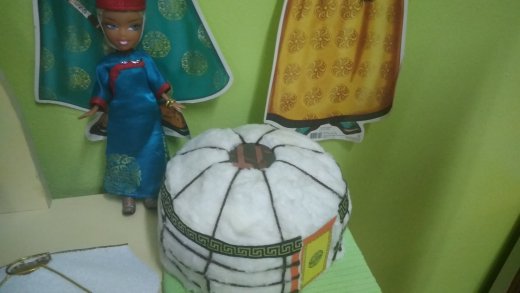 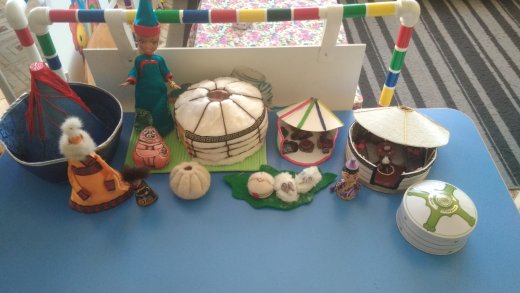 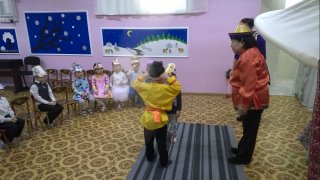 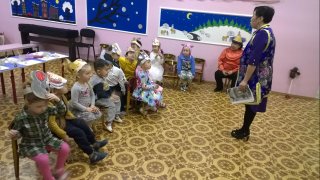 Итоговое интегрированное занятие по проекту
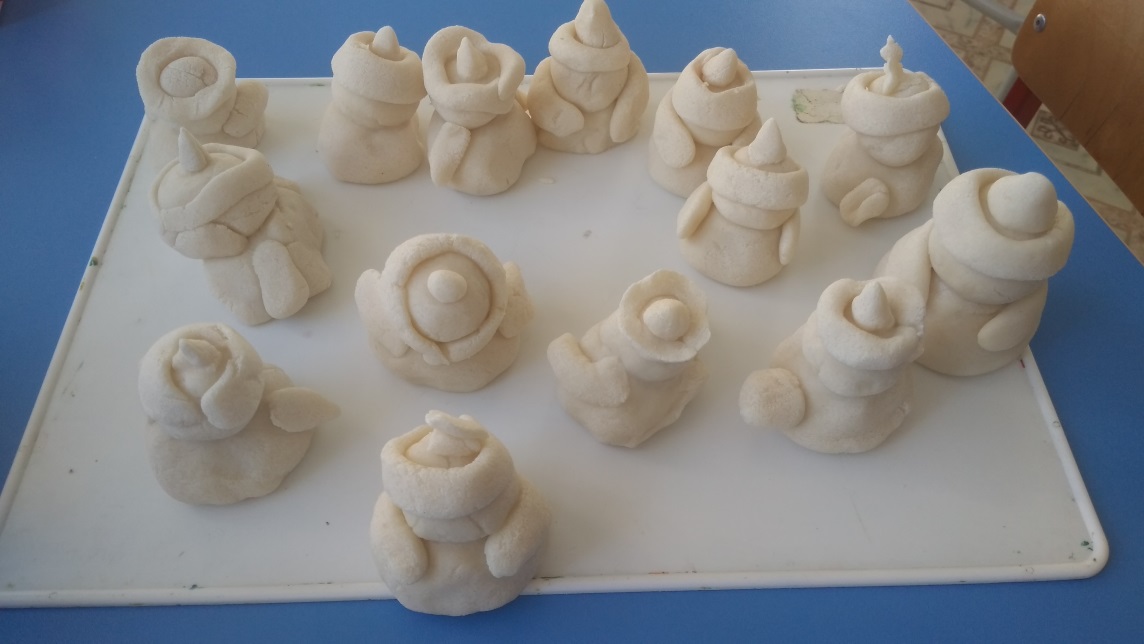 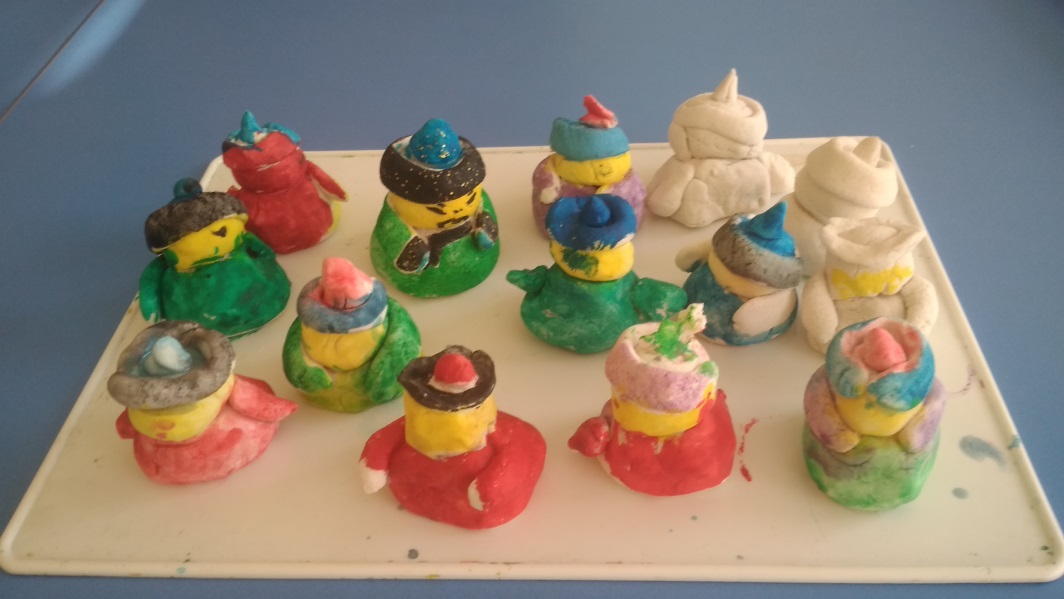 Лепка из соленого теста фигурок Будамшуу
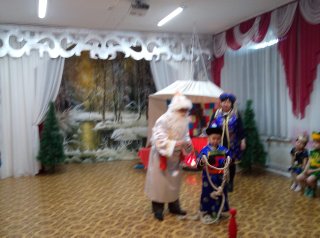 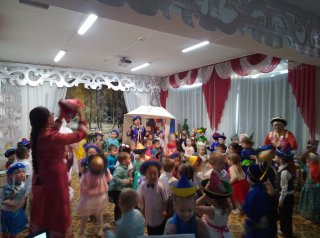 Праздничное костюмированное  мероприятие на уровне детского сада
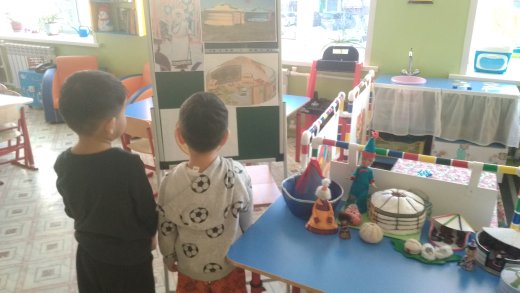 На коврограф был изготовлен игровой комплект на тему бурятского быта, а также много демонстрационного материала на доску
Республика Бурятия – одна из многонациональных регионов Российской Федерации. В законе республики Бурятия об образовании четко определена необходимость обеспечения гуманистического, развивающего характера образования, связь воспитания и обучения с жизнью и национальными культурными традициями.

Изменения в программе «От рождения до школы» (региональный компонент) составлены с учетом национальных и региональных особенностей республики Бурятия, которые предусматривают следующие направления деятельности:

• Приобщение к истокам национальной культуры народов, населяющих республику Бурятия. Формирование у детей основ нравственности на лучших образцах национальной культуры, народных традициях и обычаях.

• Создание благоприятных условий для воспитания толерантной личности – привития любви и уважения к людям другой национальности, к их культурным ценностям.

• Ознакомление с природой родного края. Формирование экологической культуры.

• Ознакомление детей с особенностями жизни и быта народов, населяющих республику Бурятия, праздниками, событиями общественной жизни республики, символиками РБ и РФ, памятниками архитектуры, декоративно –прикладным искусством.

Подобные проекты позволяют в полной мере реализовать эти направления деятельности.
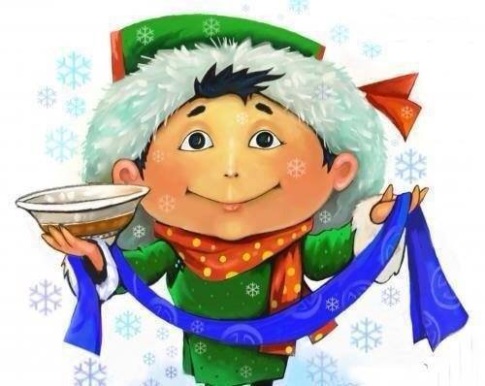